Directional terms
Veterinary Assistant
Level 2
Latissa Higgins, LVT
Kathleen Magsam, LVT
Objectives
By the end of this lesson, you will be able to:
Use correct directional terms to describe the position of an animal.
Use correct directional terms to describe the location of an area of concern on an animal’s body.
Identify when and where these directional terms would be used.
Navta standards
I.A.9. Utilize basic medical terminology and abbreviations.

VI.A.7. Assist with positioning of surgical patients

VIII.B.  Assist the veterinarian and/or veterinary technician in the completion of diagnostic radiographs and ultrasound including the restraint, preparation, and positioning of patients.
What do those standards mean?
I can use directional terms where?


____________?____________
And where else?



____________?____________
IN SURGERY!
IN RADIOLOGY!
Purpose
Directional terms are used to accurately describe the locations of different body parts in relation to another. 
For example: Where is the shoulder in relation to the hip?
Terms like forward, backward, up, and down are not specific enough to describe locations in veterinary medicine.
Directional Terms
Ventral
Dorsal
Medial
Lateral
Cranial
Caudal 
Rostral
Proximal
Distal
Directional terms
Ventral
Referring to the belly or underside
Dorsal
Referring to the back or topline
DORSAL
VENTRAL
Directional terms
Cranial
Meaning towards the head
Caudal
Meaning towards the tail
CRANIAL
CAUDAL
DIRECTIONAL TERMS
Rostral
Means moving towards the nose. 
When referring to something that is on the head of an animal, we can no longer use cranial vs. caudal.
Now we must use rostral and caudal.
Directional terms
Lateral
Moving away from the midline
Medial
Towards the midline
MEDIAL
LATERAL
DIRECTIONAL TERMS
Proximal
Moving closer to a structure or point of attachment
Distal
Moving away from a structure or point of attachment
PROXIMAL
DISTAL
How do I use these terms now?
Let’s practice!
Everyone touch your elbow…
Now think about where your shoulder is….

My elbow is __________________ to my shoulder
distal
One more…
Compare your knee to your shoulder

My shoulder is __________________ to my knee.
Cranial
You draw the arrows
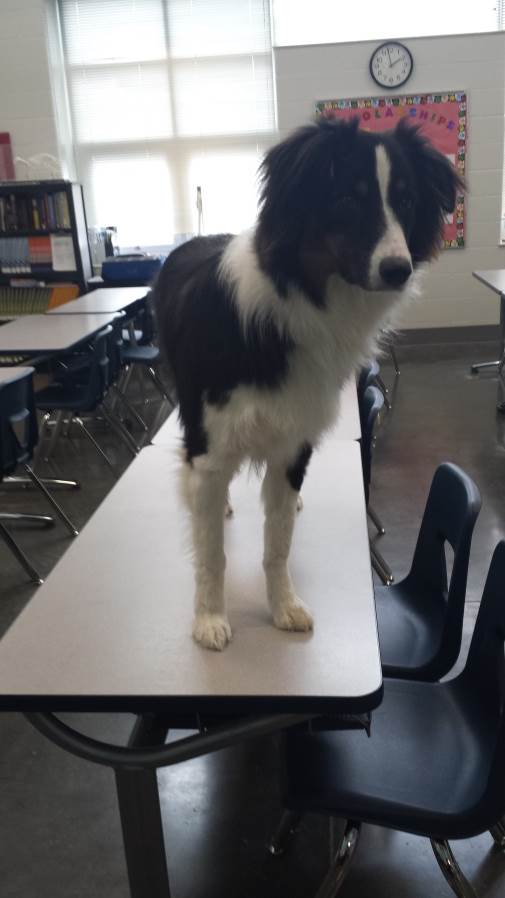 Volunteer needed!
1. Draw a line on the medial aspect of the front leg and label

2. Draw a line on the lateral aspect of the front leg and label
Do we all agree?
Positional terms
Lateral recumbency
Ventrodorsal recumbency
Dorsoventral recumbency
Lateral recumbency
Left Lateral
Right Lateral
Positional terms
Ventrodorsal
On back, belly up
Dorsoventral
On belly,  back up (normal down position)
No picture for this one, Tanner doesn’t “lay down” well 
review
Where do we use these terms?


Right lateral recumbency means the dog is laying on his _________ side. 

The dewclaw is on the _____________ surface of the leg.

The bridge of the nose is _______________ to the eye.
Surgery
Radiology
Right
Medial
Rostral
Quiz Time!!
Get a stuffed animal and a partner for a quick terminology knowledge check
Next step
Correct your sentences to use the terms in context
Fill out your exit slip


Tomorrow! Begin your Skill Testing on this skill!!